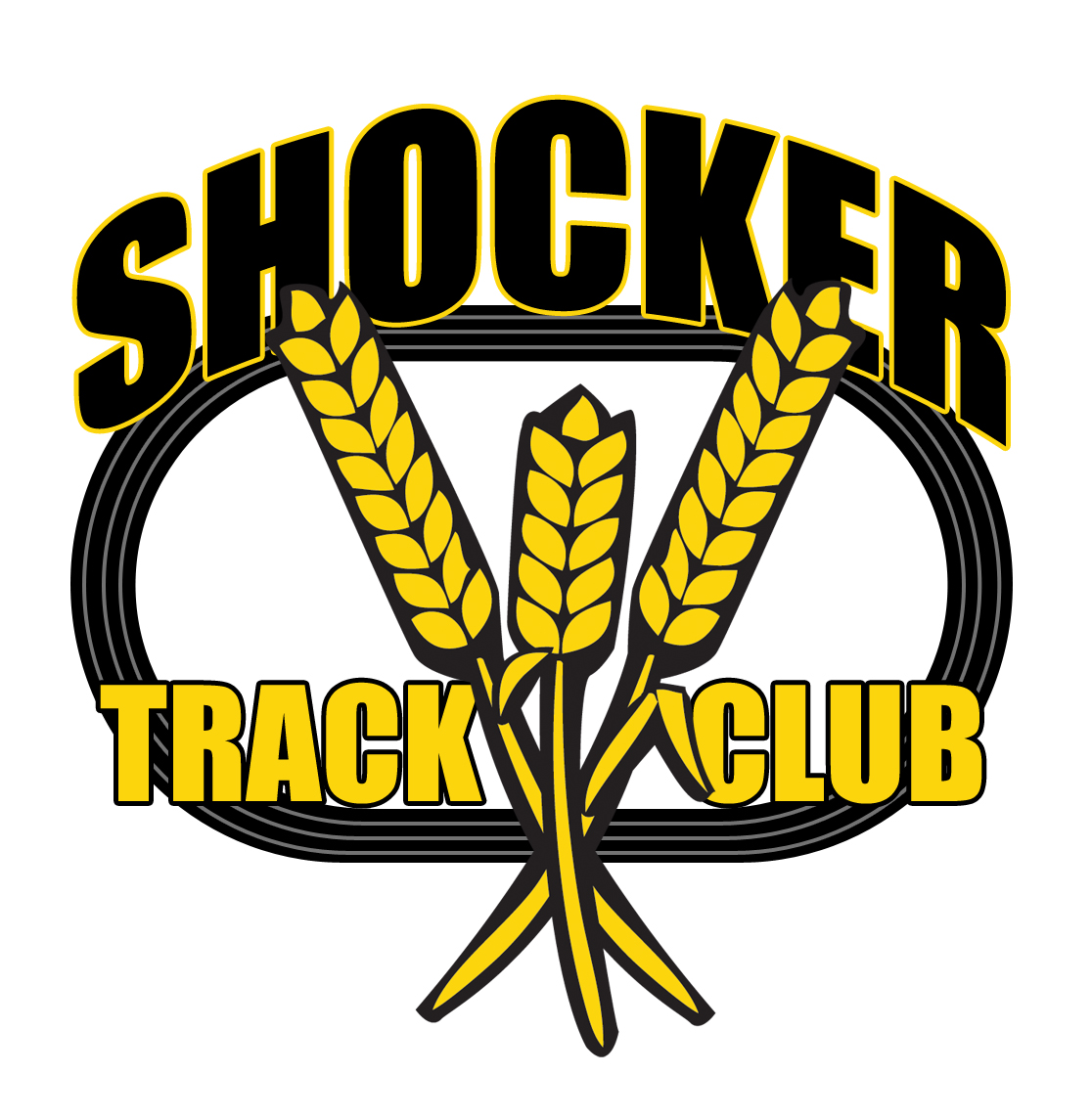 Shocker Track Club
Indoor  2017- 2018
1
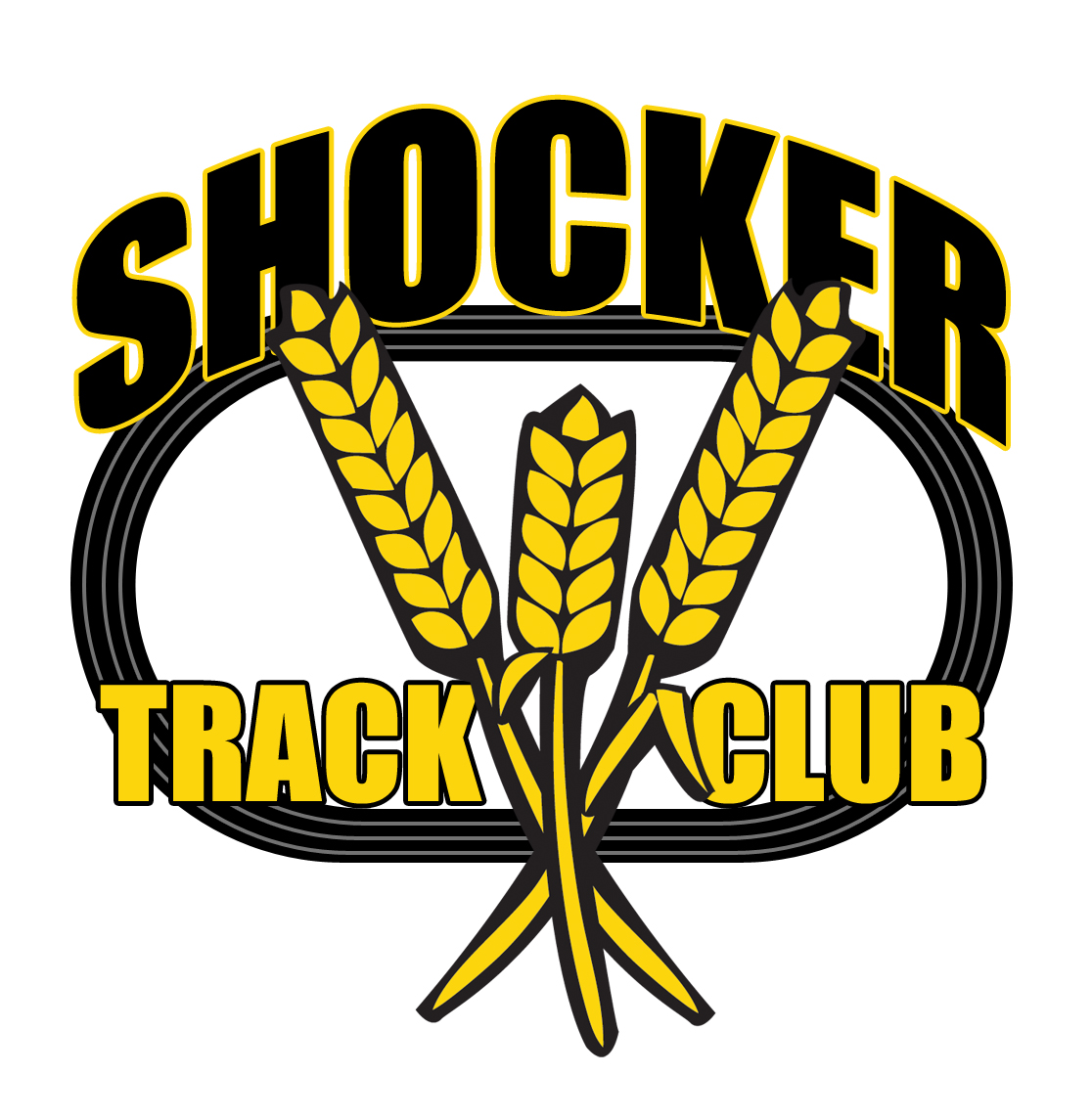 Youth Team – Mission
Provide opportunities for youth to compete in track and field from an introductory level, to high-level competition, under the framework of USATF guidelines.
2
Indoor  Team Leadership
Stephanie Knab, Head Coach and Youth Team Director
youth@shockertrackclub.com
315-751-6033
Gilda Muci, Team Mom and Youth Operations
gbmuci@shockertrackclub.com
316-990-6824
Deja Young, Head Sprints Coach
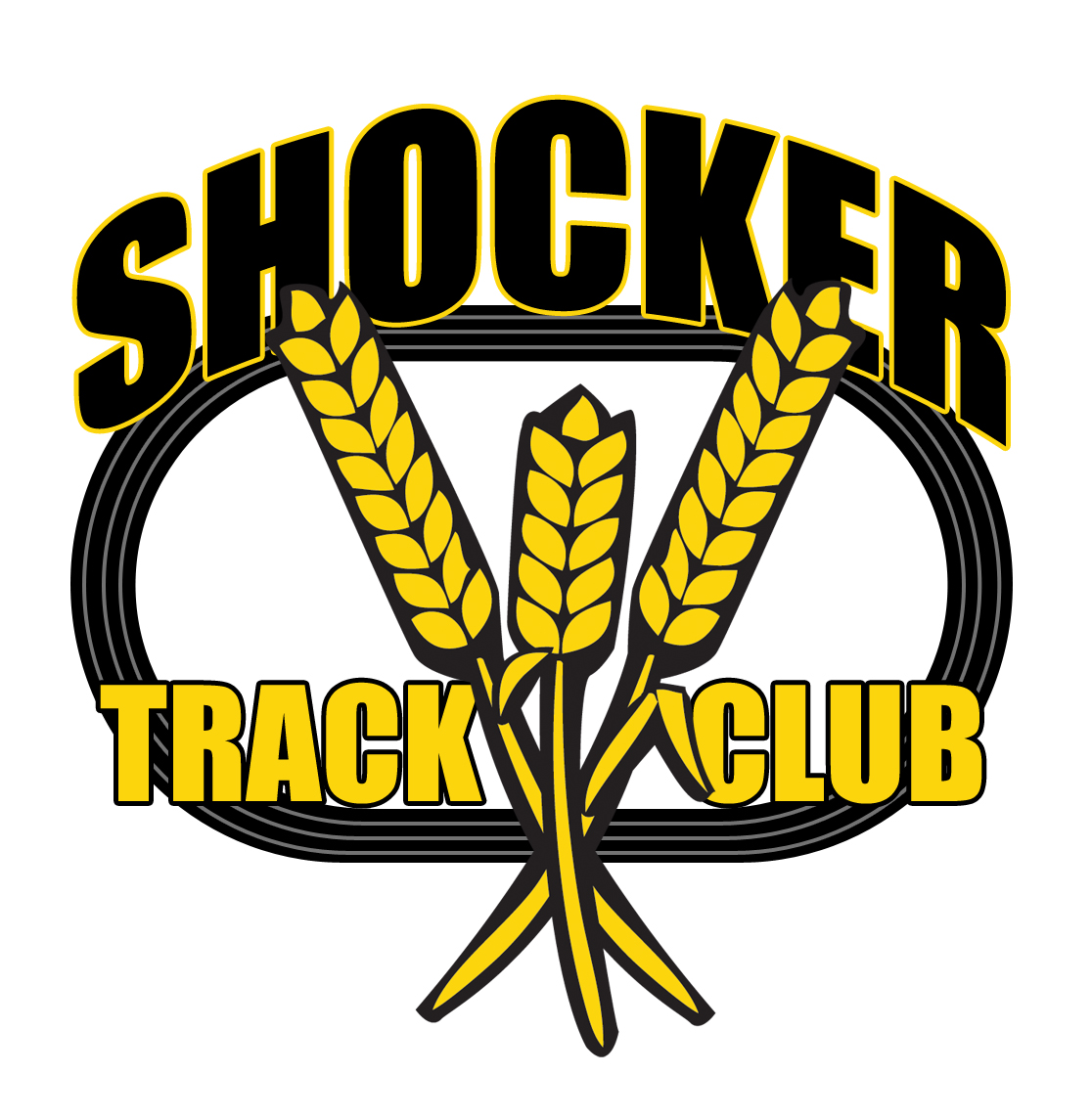 3
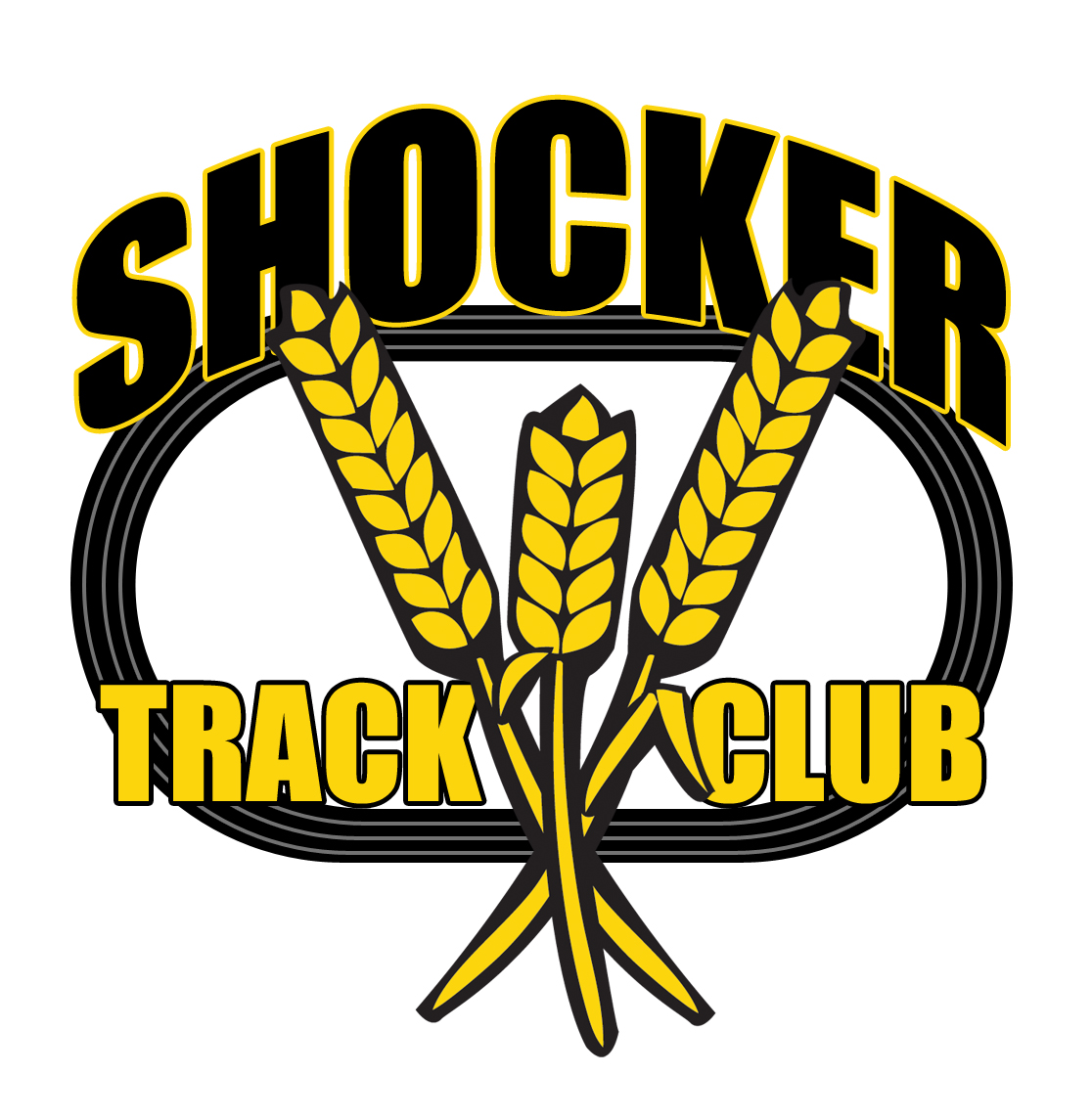 Fee Structure
Indoor Team				$130
Fee includes:
Coaching/Practice Time at Wichita State Heskett Center
31 practices
Team Shirt and STC Towel
Participation in STC Butterworth Indoor Meet
4
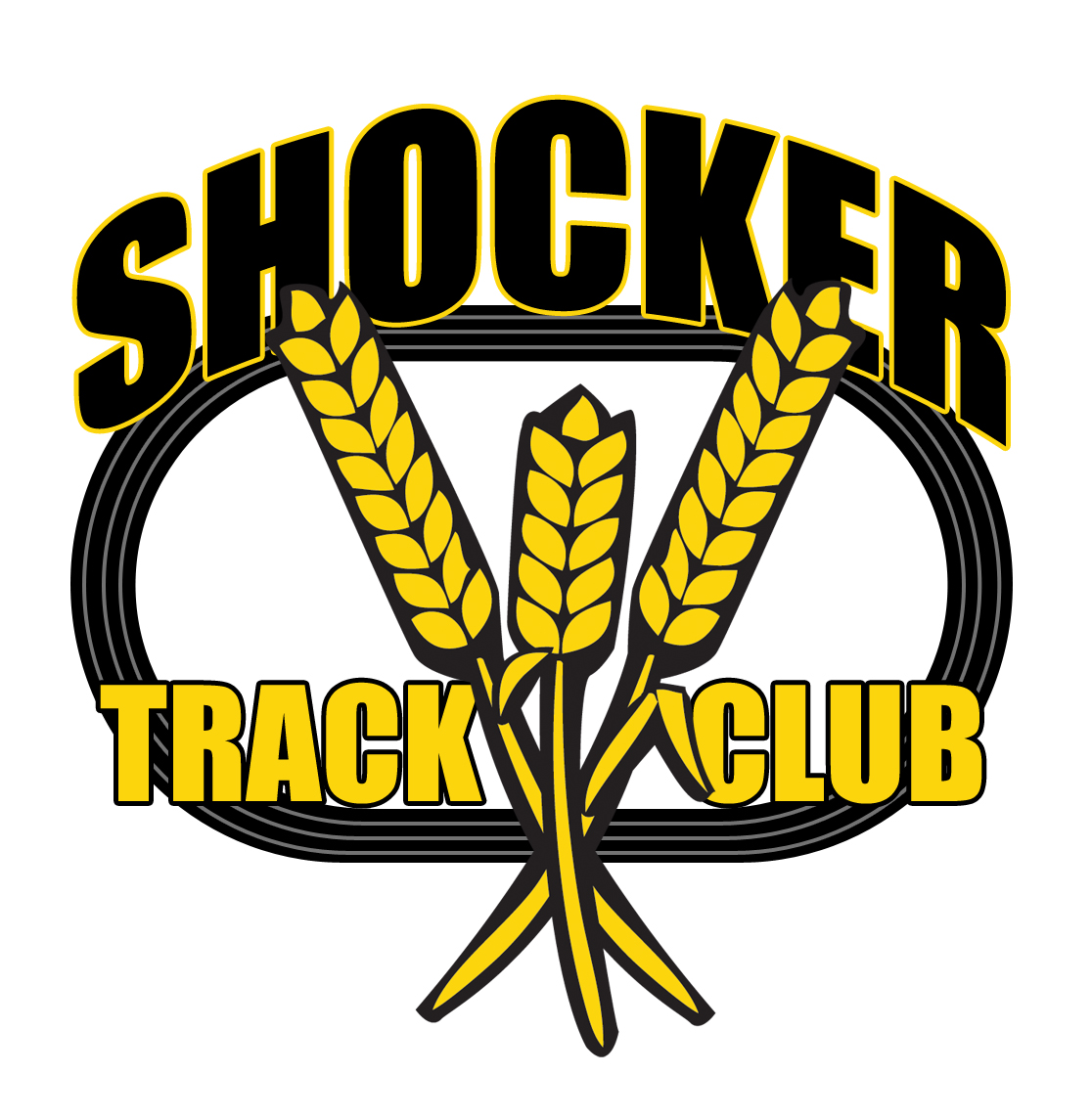 Indoor Team Practices
October 17 to February 22*
Tuesdays & Thursdays (Oct – Dec)
500p to 600p
**Times will then move to 630p-730p in Jan – Feb**
5
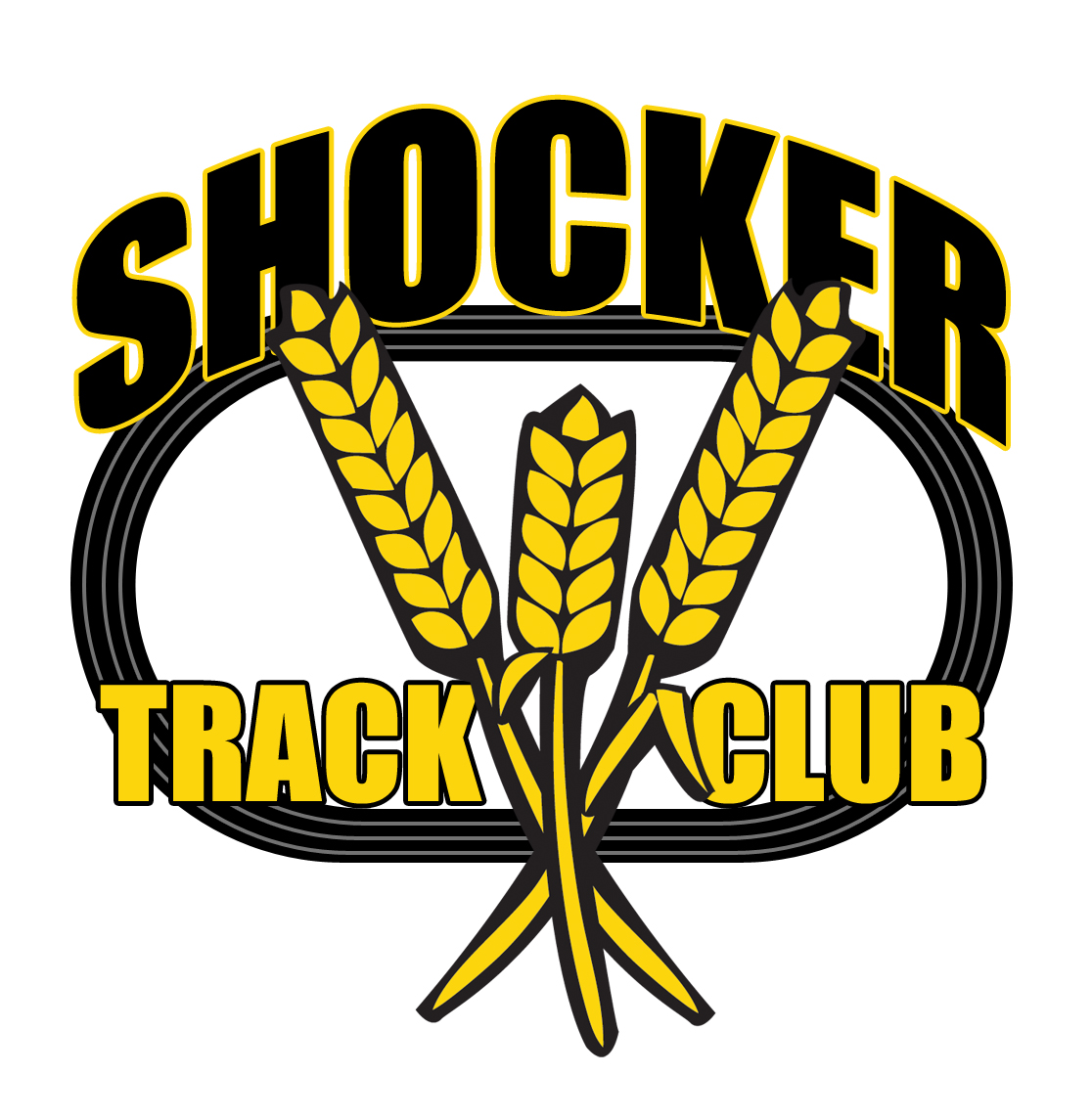 Leaders and Coaches
All STC Youth Leadership and Coaches MUST:
Have applied to Shocker Track Club
Be USATF members
$30 annual membership
Have passed a USA Track & Field background check
$8 fee
Have completed USOC SafeSport Training
No cost; takes about 2 hours to complete

The above applies to parents/guardians that want to assist their own children during official practices.
6
Indoor Team Coaches
Stephanie Knab		Head Coach
Deja Young			Head Coach
Krisha Parmar			Assistant
Alex Muci			Assistant
Zach Budda			Assistant
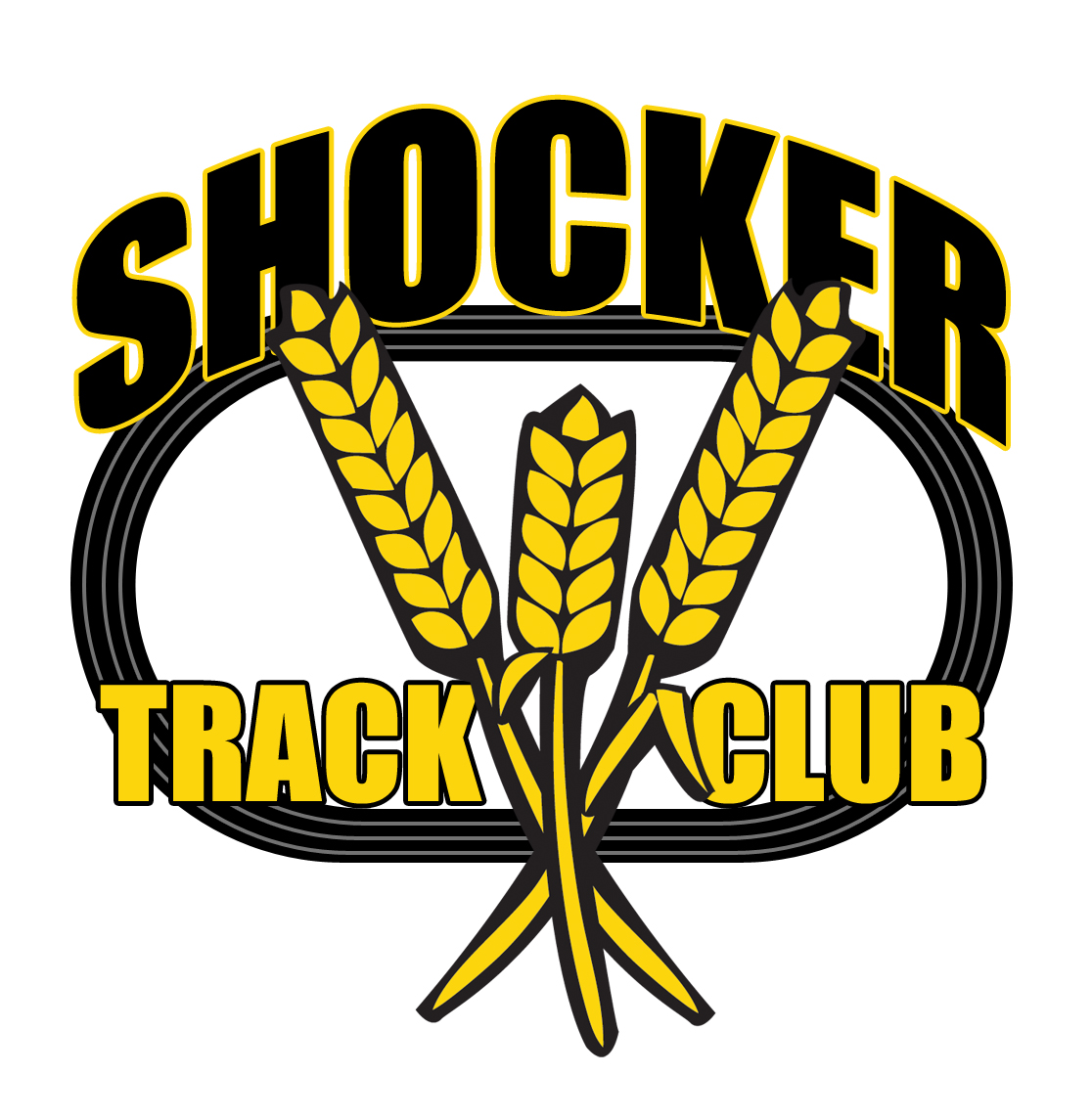 7
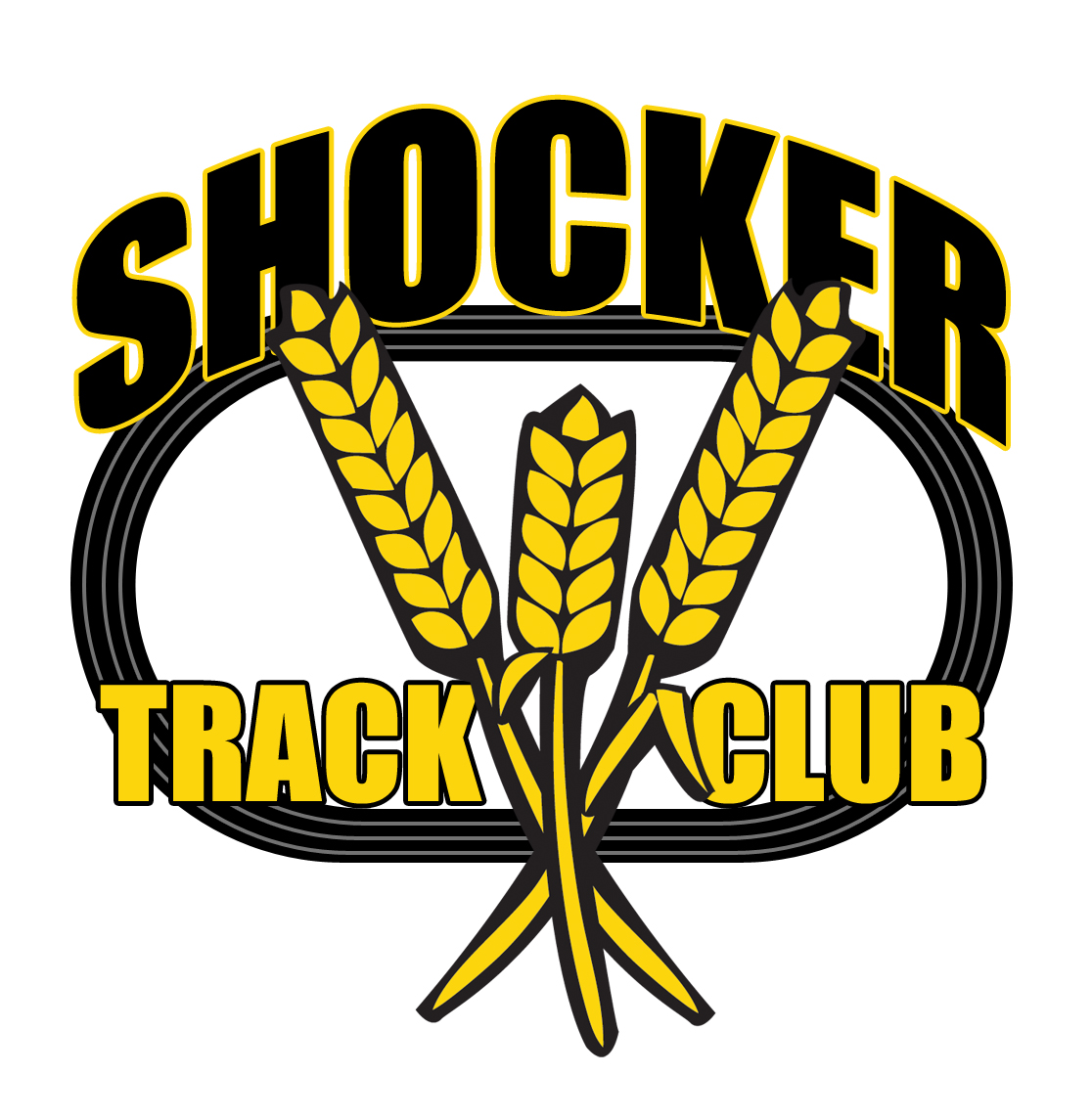 Coaching Philosophy
Oversight, Coaching, and Support 
is performed in a way that:
 
provides opportunities for participating youth to have fun,
provides opportunities for youth to improve as track and field athletes, and
teaches youth to set goals and develop character through sportsmanship,
8
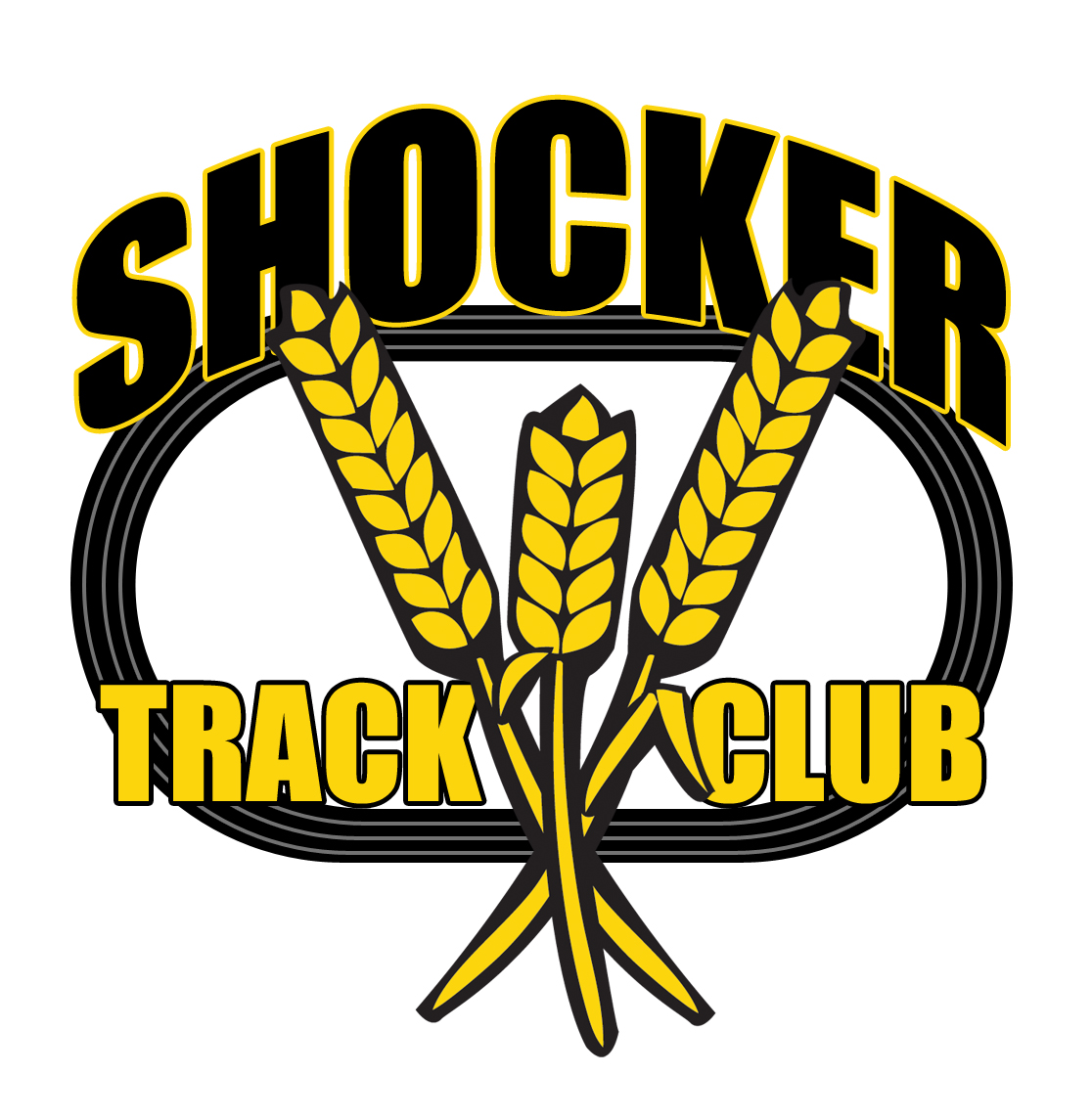 Parents/Guardians
Parents are important to the success of the athlete and the ShockerTrack Club.  
Please observe the following: 
Maintain a positive attitude
Realize that once an athlete is at a given facility, they are under the supervision/jurisdiction/guidelines of the STC Youth Team management and coaching staff
Remain in the seating area at practice and meets
Ask questions of STC Youth management and coaches at an appropriate time and in an appropriate manner
Ensure that the athlete is at practice and at meets on time
Pay all fees in a timely manner
9
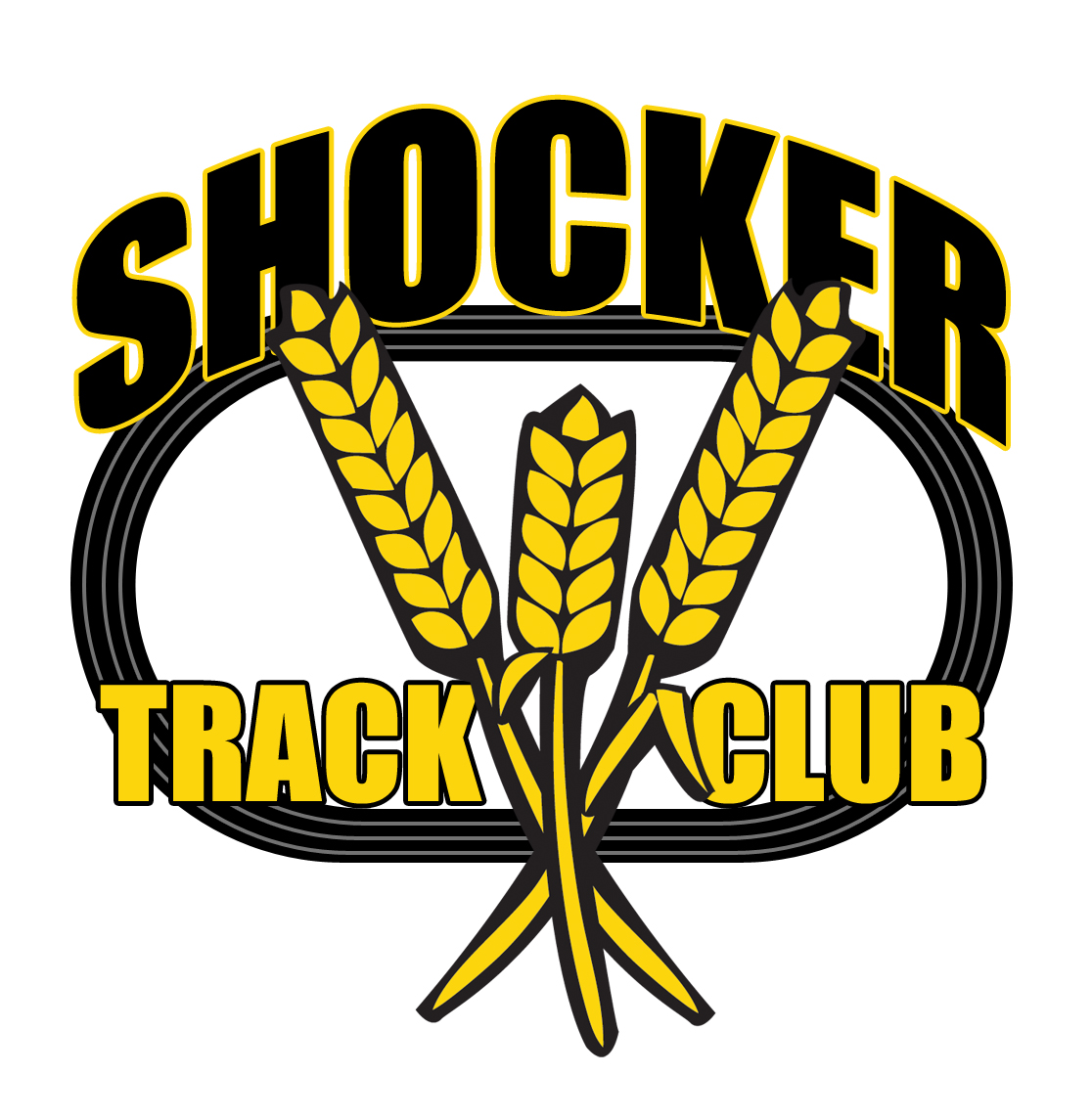 Sportsmanship
Expectations of Athletes are as follows: 

Shocker Track Club is about development of character, respect, friendships and teamwork. Athletes are expected to support teammates at all times. 
Participation by the athletes is voluntary. We will teach and expect positive behavior at all times. 
Mistreating or making fun of teammates will not be tolerated.  
Athletes are expected to be attentive and not disruptive. ANY disruptive behavior will result in being dismissed from practice or may warrant dismissal from the team.
10
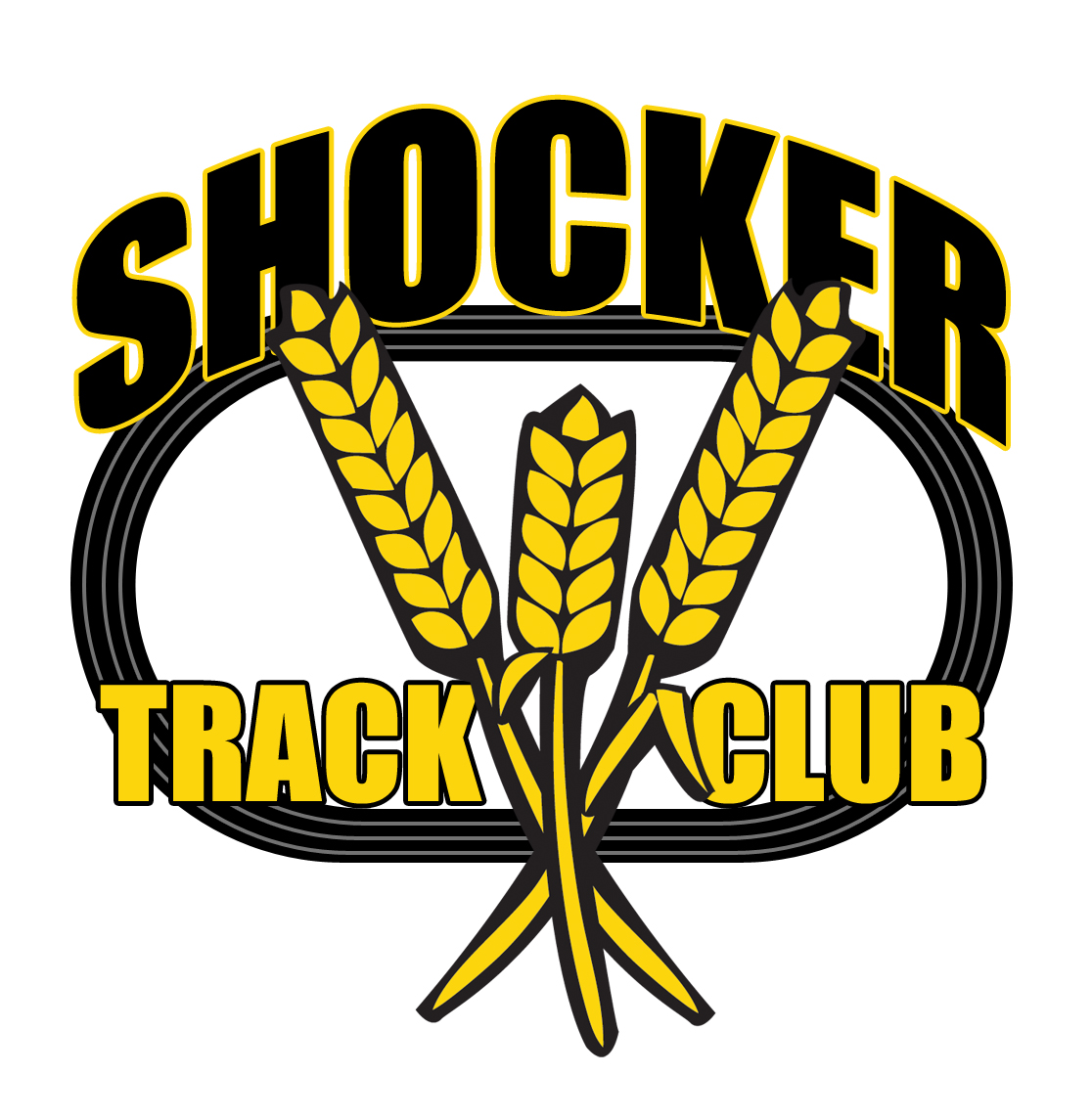 Questions
?
?
?
?
11
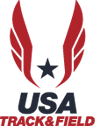 USATF Youth Membership
Shocker Track Club is a USATF Certified Club

We STRONGLY recommend that Youth and Open athletes purchase a USATF membership.

Parents/Guardians MUST purchase a USATF membership for their child if they wish for their child to participate in USATF championship-track meets

www.usatf.org
Club no. 28-4080
12
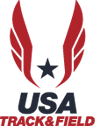 USATF Membership Benefits
10% discount in the USATF Online Store
Subscription to Fast Forward magazine
Exclusive members only news items
Exclusive members-only contests
Sports accident insurance
Secondary coverage
Special shopping discounts and offers 
Discount tickets to USATF events
13
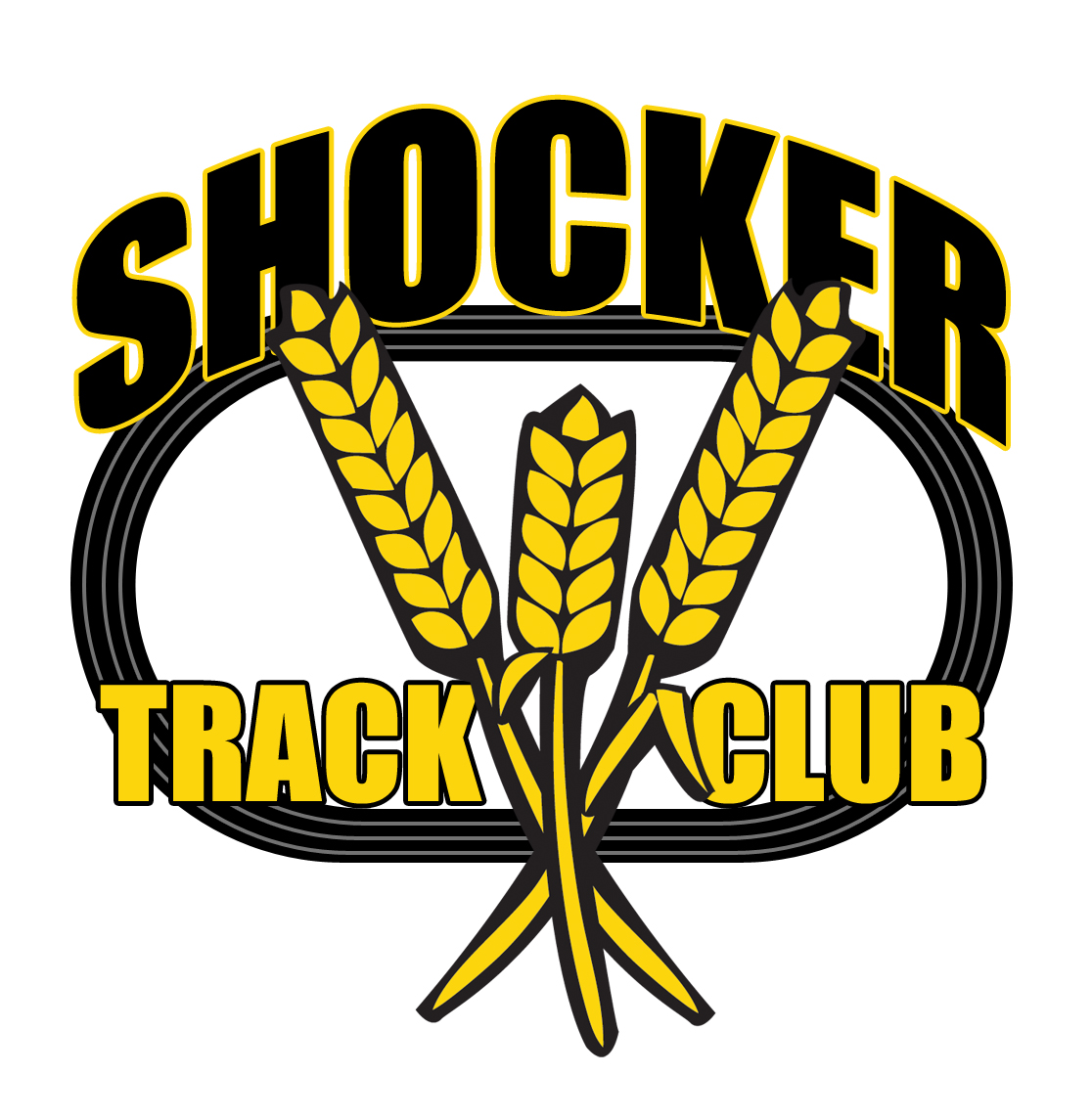 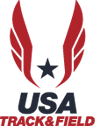 Shocker Track Club
USA Track & Field Affiliation
Missouri Valley Association
Club No. 28-4080
14
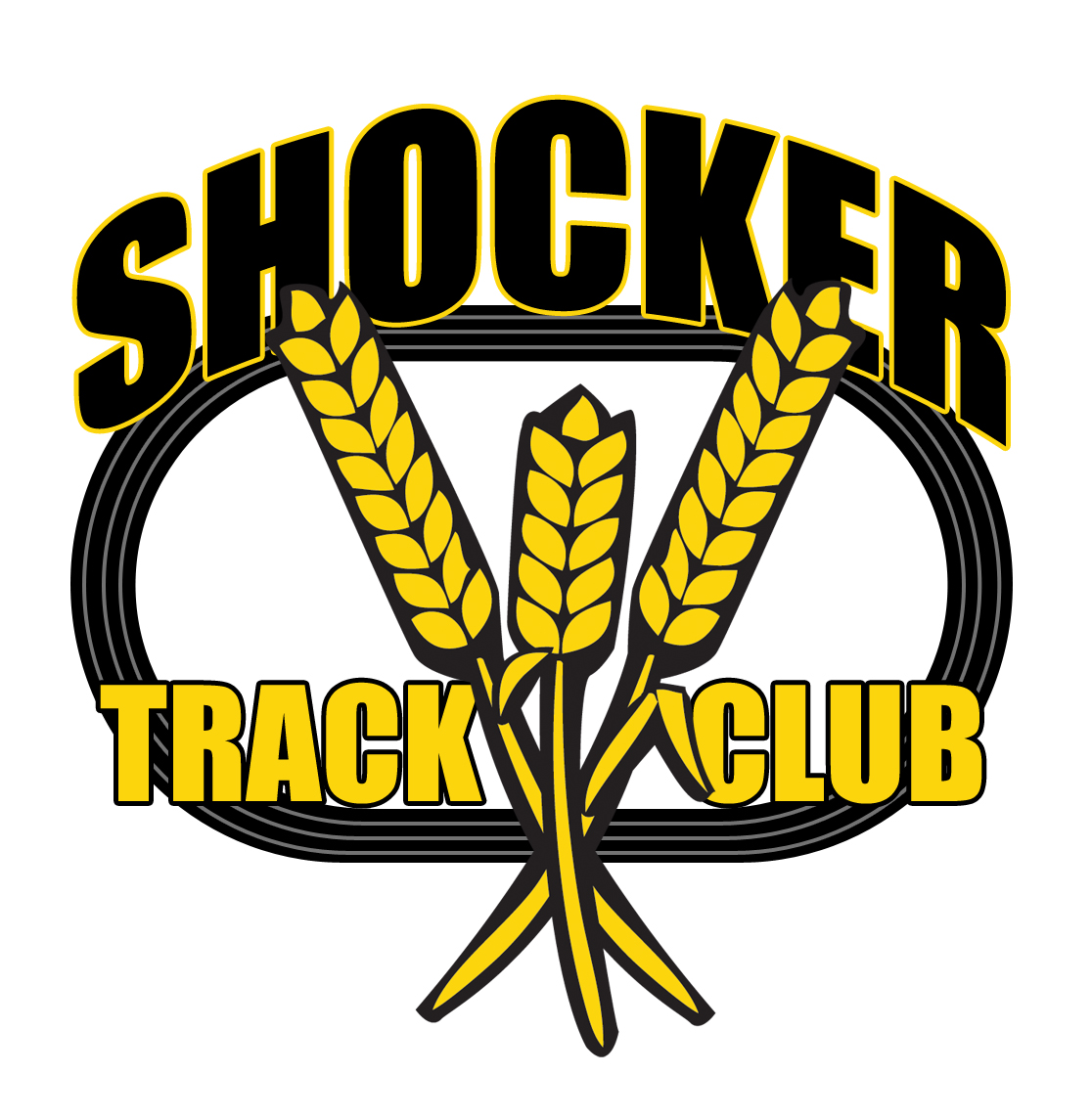 Questions
?
?
?
?
15